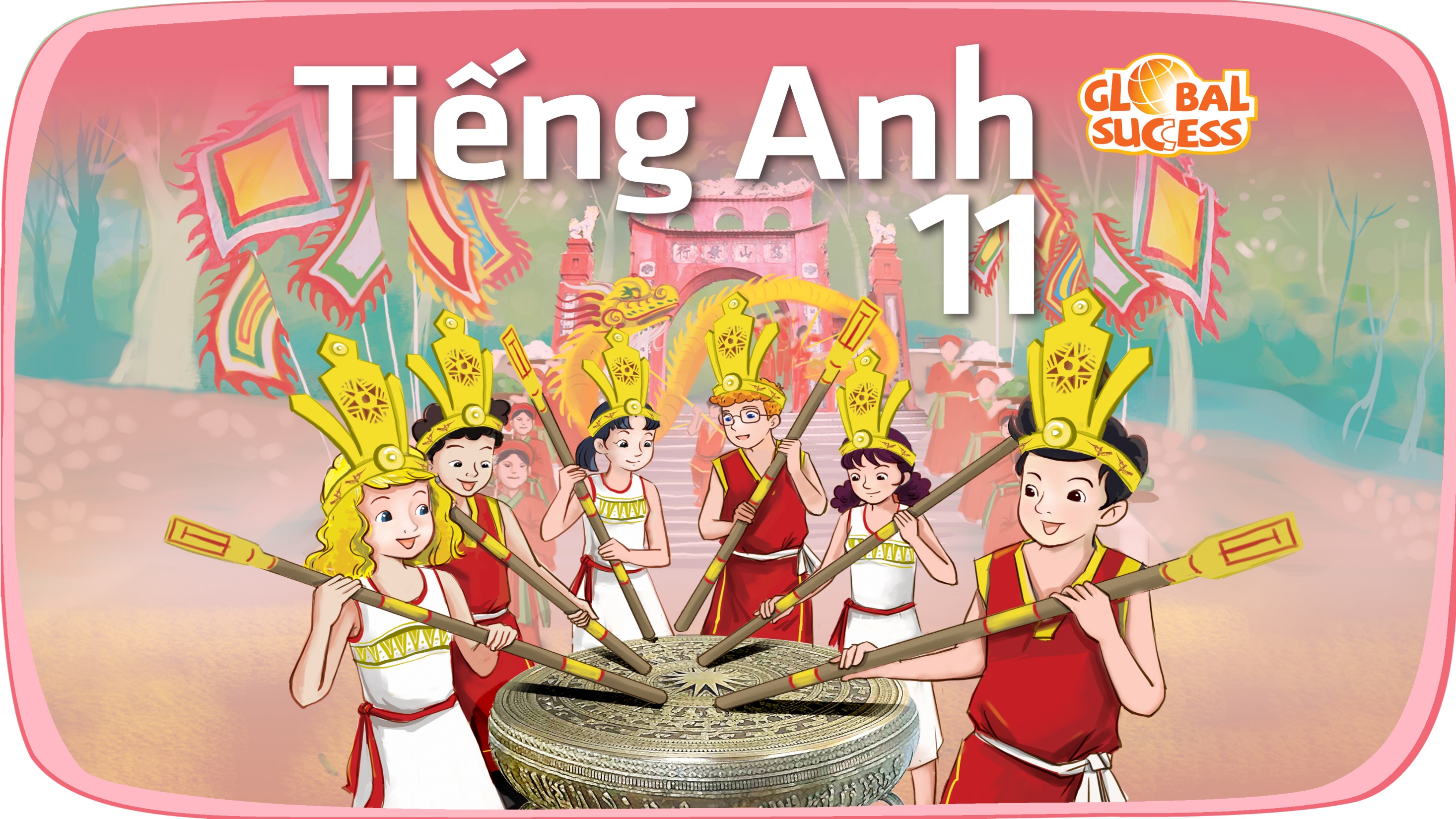 Education options for 
school-leavers
Unit
7
FAMILY LIFE
Unit
LANGUAGE
LESSON 2
LANGUAGE
LESSON 2
Watch a video
WARM-UP
Task 1: Listen and repeat. 
Task 2: Listen and mark the intonation.
PRONUNCIATION
Task 1: Match the words and phrases with their meanings. 
Task 2: Complete the sentences.
VOCABULARY
Task 1: Find and correct the mistakes.
Task 2: Rewrite these sentences.
Task 3: Make sentences.
GRAMMAR
CONSOLIDATION
Wrap-up
Homework
WARM-UP
Watch a video
Watch the video and pay attention to the rules of intonation in Wh- and Yes/ No questions
Watch a video
[Speaker Notes: https://youtu.be/1-yjtPZTDuc]
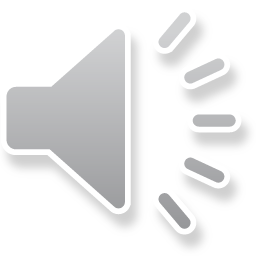 PRONUNCIATION
1
Listen and repeat. Pay attention to the falling or rising intonation in each of the following questions.
1. Did anyone go? 
2. Is academic education important nowadays?
3. What are your plans for the future?
4. When does the course start?
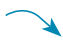 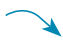 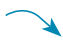 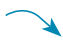 PRONUNCIATION
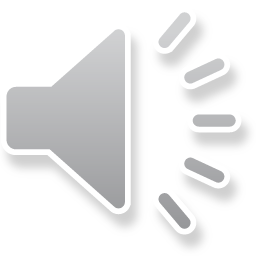 Listen and mark the intonation in these questions, using (rising intonation) or (falling intonation). Then practise saying them in pairs.
2
1. Do you want to go to university?
2. Have you talked with your parents about your plans?
3. How much does it cost to study at university?
4. What’s your favourite subject at school?
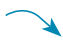 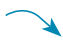 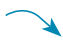 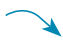 VOCABULARY
1
Match the words and phrases with their meanings.
a. education at a college or university
1. school-leaver (n)
2. vocational education (np)
b. the act of completing a university degree or a course of study
3. higher 
education (n)
c. a person who has just left school
d. education that prepares students for work in a specific trade
4. qualification (n)
e. an official record showing that you have finished a training course or have the necessary skills, etc.
5. graduation (n)
VOCABULARY
2
Complete the sentences using the correct forms of the words and phrases in 1.
1. Many parents nowadays want their children to pursue _______________ at universities after leaving school.
2. He didn’t get the job he wanted because he didn’t have the right _________________.
3. Many _________________ choose to go to university to study academic subjects.
higher education
qualifications
school-leavers
VOCABULARY
2
Complete the sentences using the correct forms of the words and phrases in 1.
4. More and more young people prefer ___________________ because they like to learn practical skills.

5. Many young people find it hard to get a job immediately after ____________.
vocational education
graduation
GRAMMAR
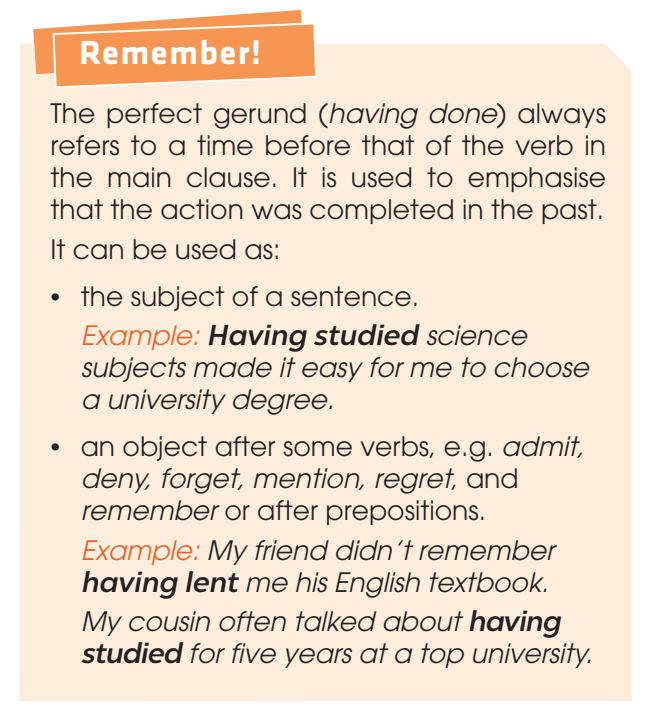 Perfect gerund
Perfect participle clauses
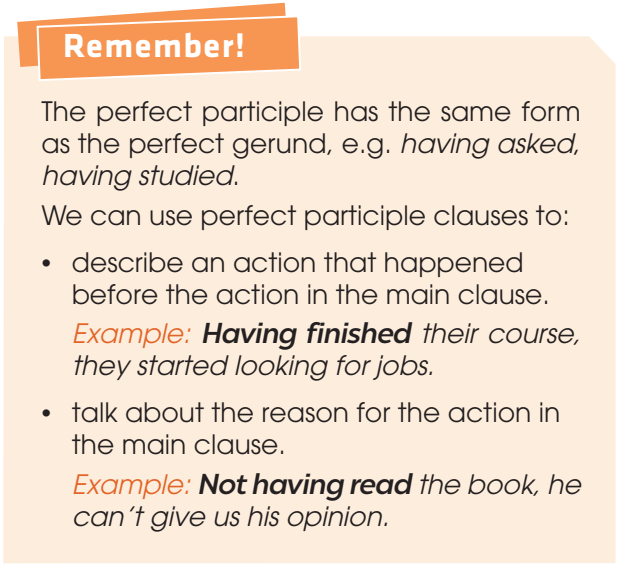 GRAMMAR
1
Find and correct the mistakes in the following sentences.
1. I forgot have discussed this topic with you. 

2. Had won many maths competitions helped me to win a place at university.
having
Having
GRAMMAR
1
Find and correct the mistakes in the following sentences.
3. Nam regretted not having choose a more interesting course at university. 
4. He was proud of had won the first place in the biology competition.
chosen
having
GRAMMAR
2
Rewrite these sentences using perfect participle clauses.
1. After we listened to an introduction to the course, we asked some questions.
  ___________________________________________, we asked some questions.
2. He failed the university entrance exams, then he decided to train to become a car mechanic.
 ________________________________________, he decided to train to become a car mechanic.
Having listened to an introduction to the course
Having failed the university entrance exams
GRAMMAR
2
Rewrite these sentences using perfect participle clauses.
3. His brother had not studied hard enough, so he failed the exams.
 _______________________, his brother failed the exams.
4. After I answered the job interview questions, I was asked to prepare a short presentation.
 ________________________________________, I was asked to prepare a short presentation.
Not having studied enough
Having answered the job interview questions
GRAMMAR
Work in pairs. Make sentences, using perfect gerunds and perfect participle clauses.
3
Having finished school, I can apply to university.
Having completed the project gave us a feeling of satisfaction.
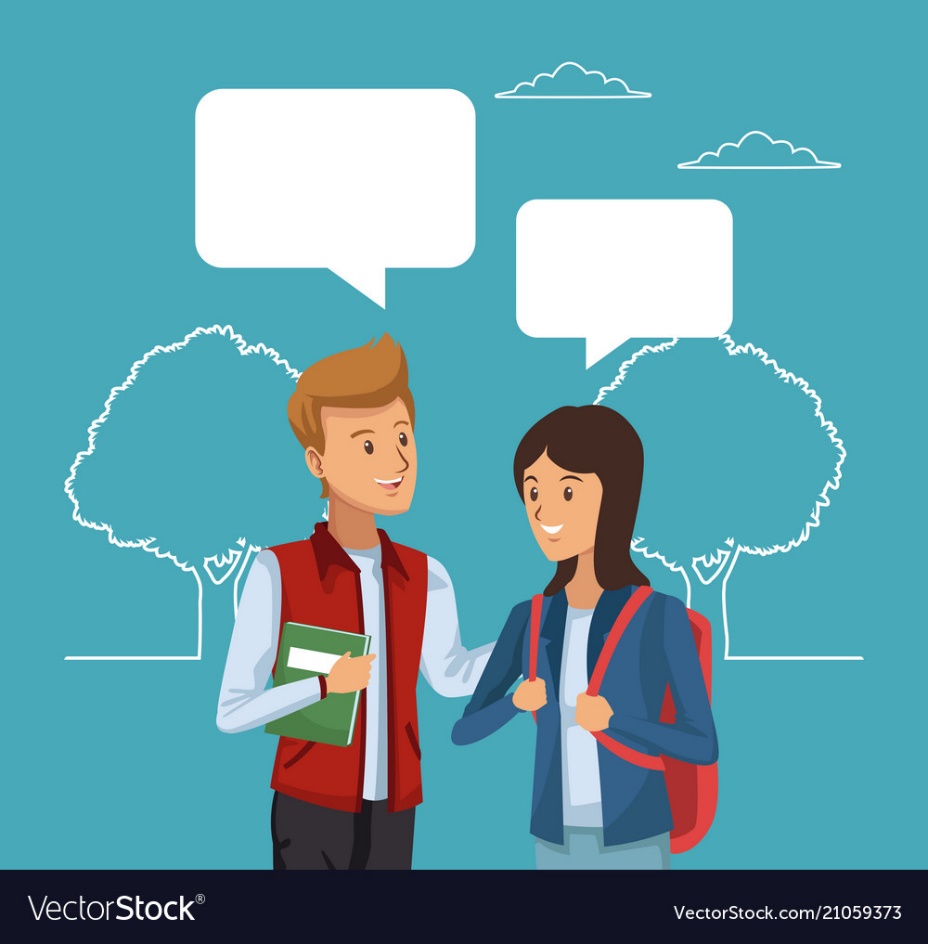 CONSOLIDATION
1
Wrap-up
What have you learnt today?
Some lexical items about education options after leaving school
Intonation in Wh- and Yes/ No questions 
Perfect gerunds and perfect participle clauses
CONSOLIDATION
2
Homework
Do exercises in the workbook.
Prepare for Lesson 3 - Unit 7.
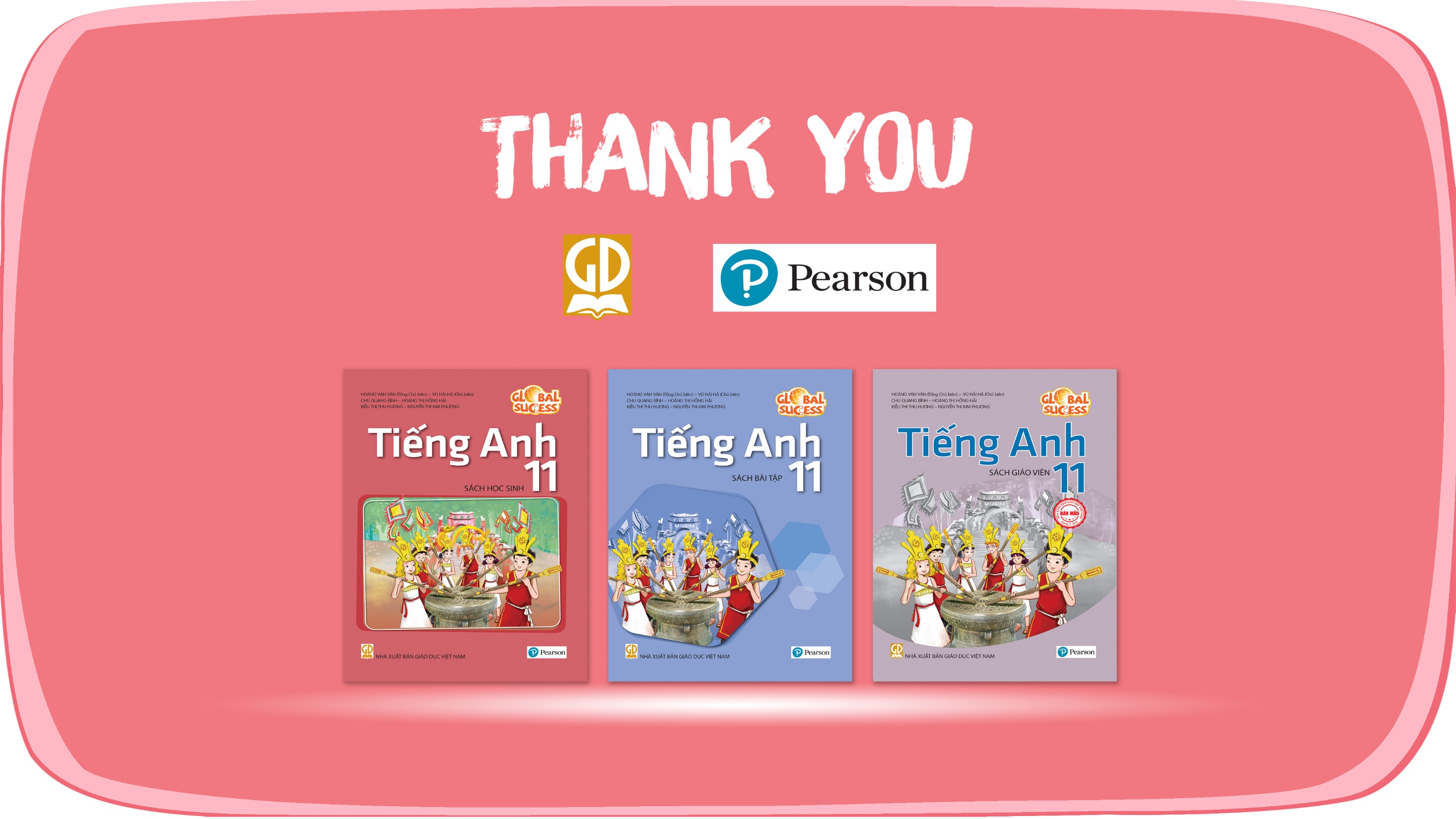 Website: hoclieu.vn
Fanpage: facebook.com/tienganhglobalsuccess.vn/